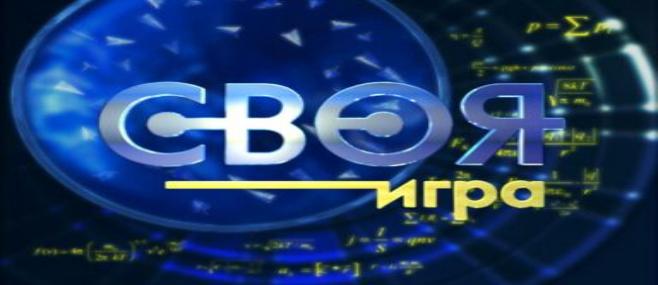 Правила
игры
I тур
II тур
III тур
Финал
Семенова Светлана Вениаминовна, учитель информатики и ИКТ
МАОУ Лицей № 17
г. Сухой Лог, Свердловская область
I тур
Информатика
10
20
30
40
50
Математика
10
20
30
40
50
Физика
10
20
30
40
50
Логика
10
20
30
40
50
II тур
Информатика
10
20
30
40
50
Математика
10
20
30
40
50
Физика
10
20
30
40
50
Логика
10
20
30
40
50
III тур
Информатика
10
20
30
40
50
Математика
10
20
30
40
50
Физика
10
20
30
40
50
Логика
10
20
30
40
50
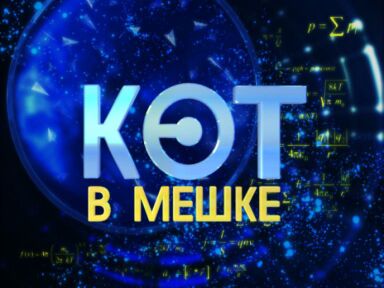 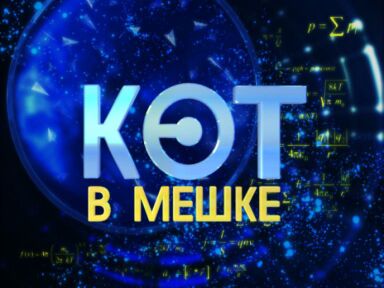 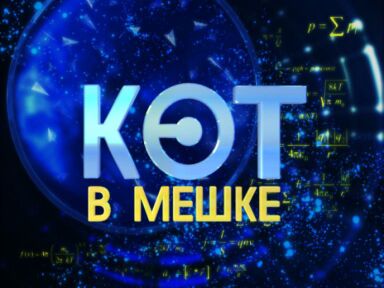 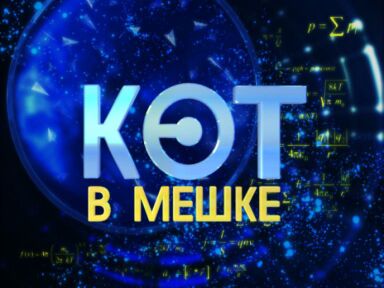 Вопрос - аукцион
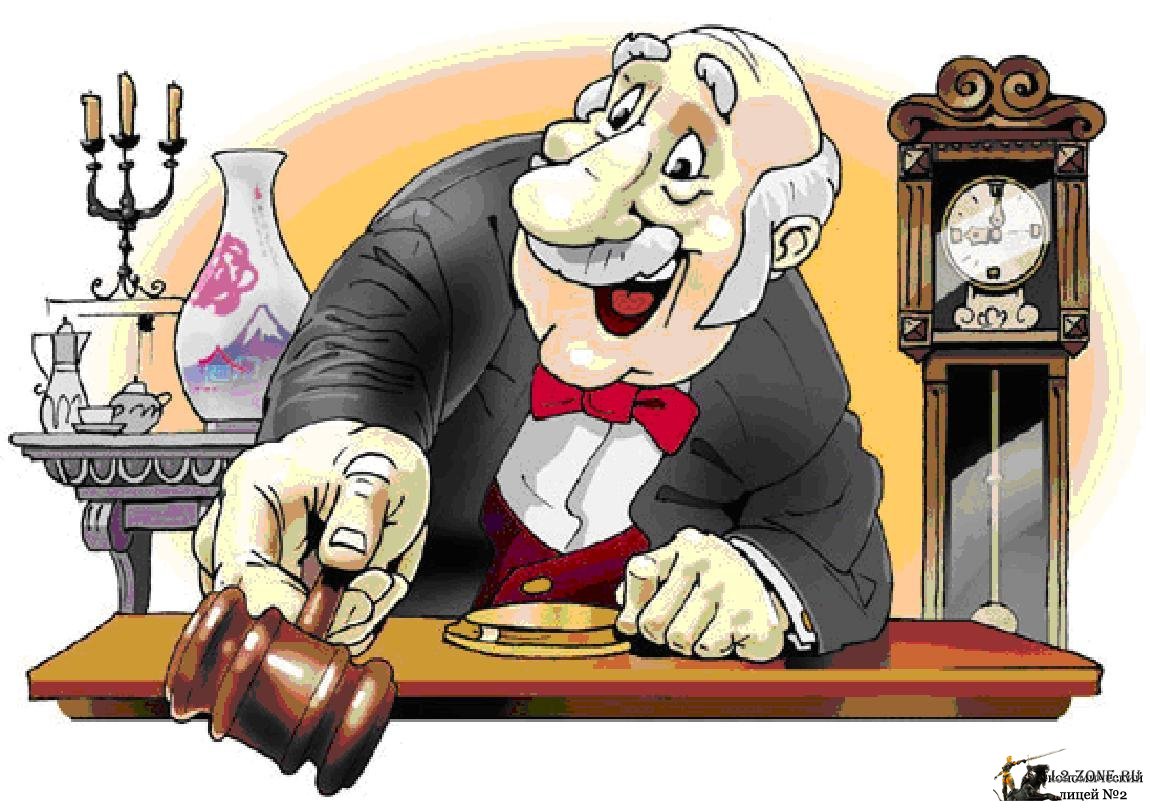 Вопрос - аукцион
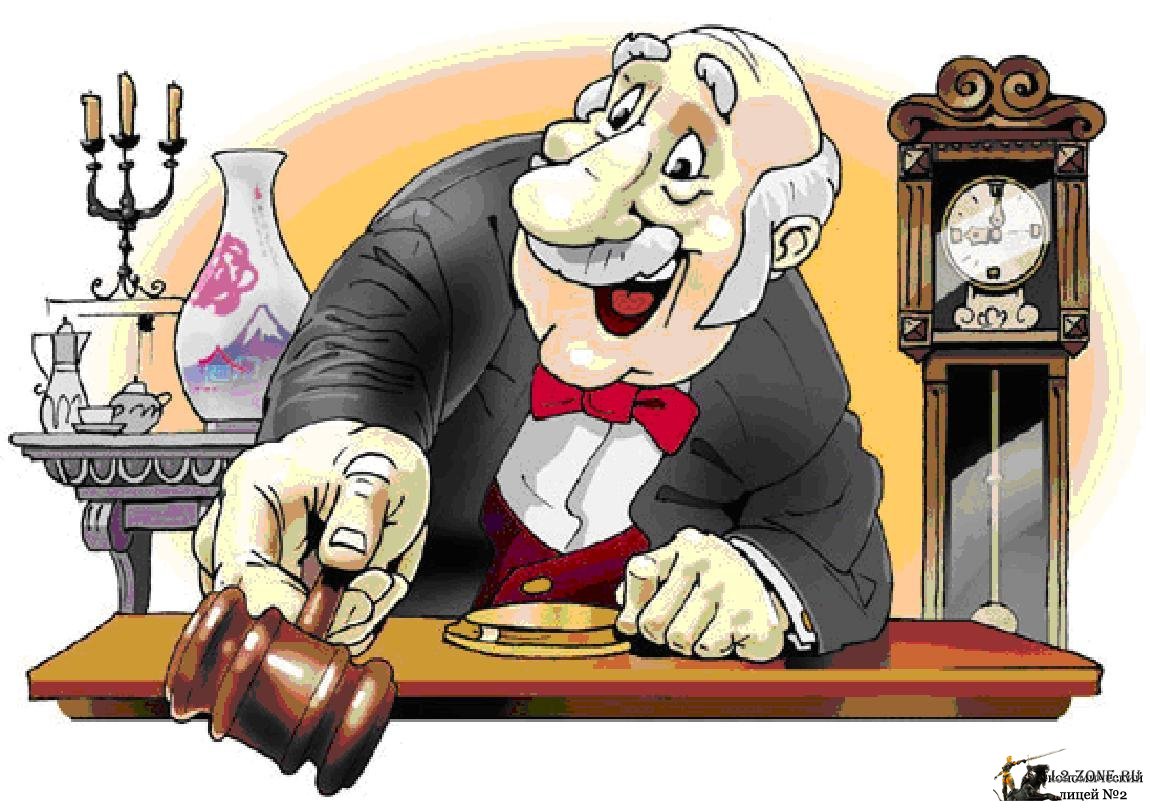 Вопрос - аукцион
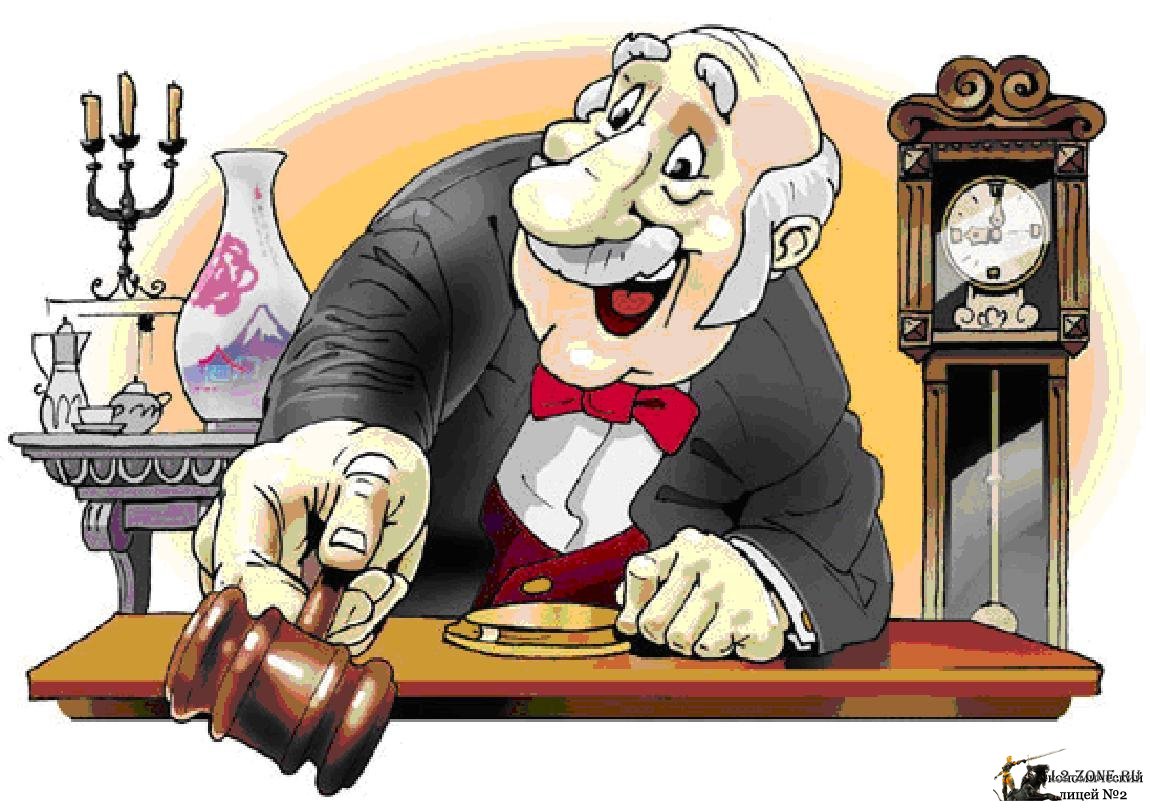 10
Наименьшая единица измерения информации
Бит
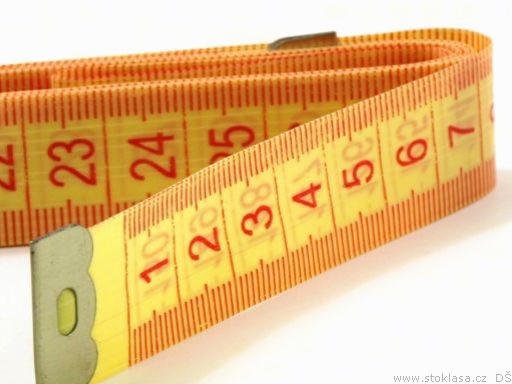 Ответ
10
Самое главное устройство в компьютере, «мозг компьютера»
Процессор
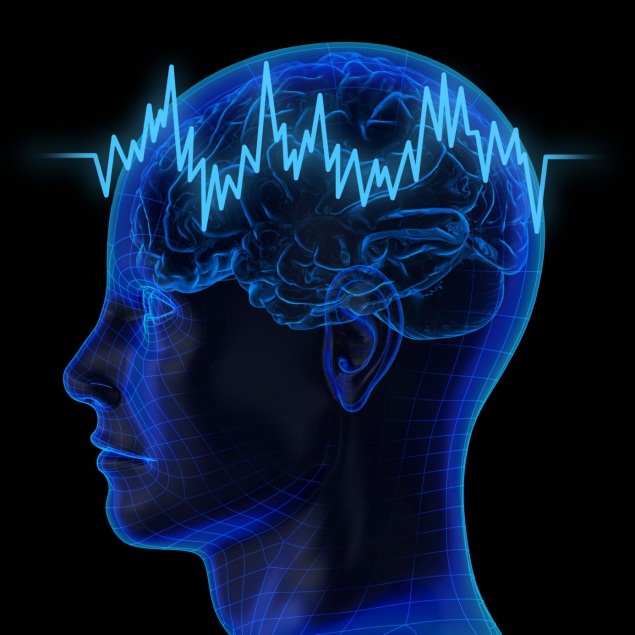 Ответ
10
Что скрывается за самой длинной клавишей на клавиатуре?
Пробел
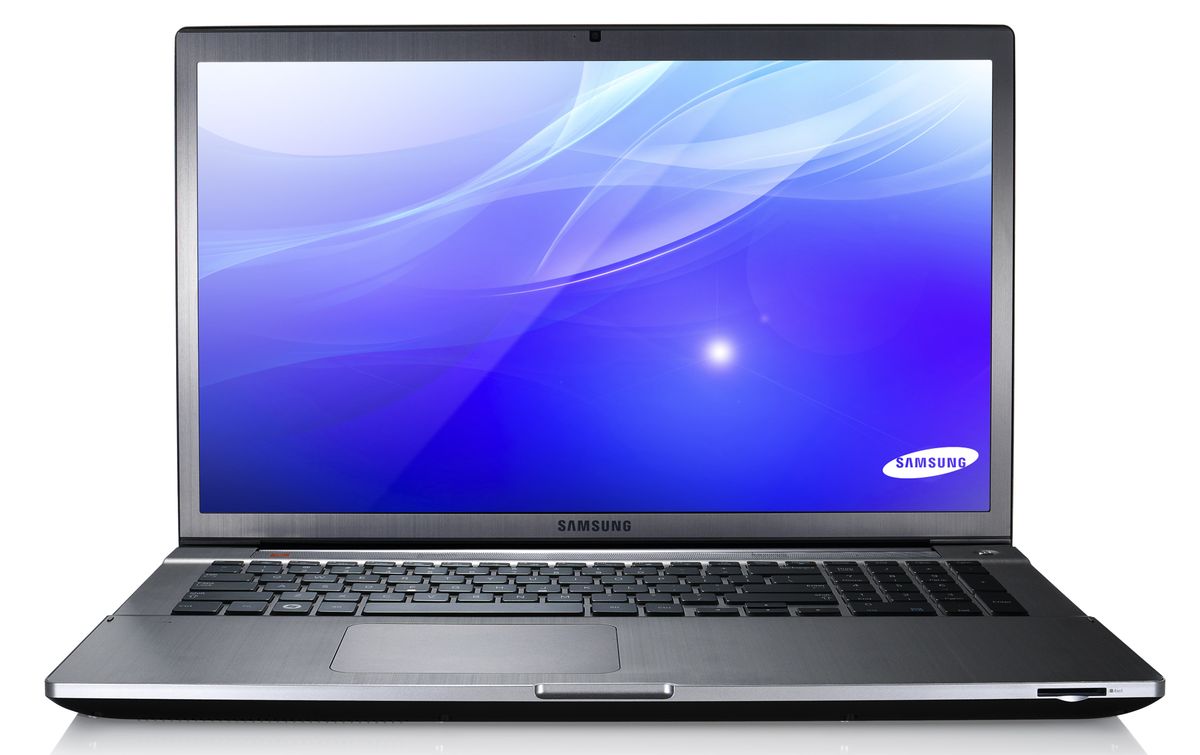 Ответ
20
Не только рабочее место горнорабочего, но и русское название клавиши  Backspace
Забой
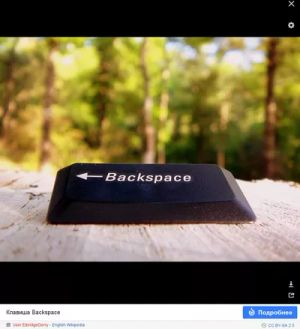 Ответ
20
Какая клавиша на клавиатуре вызывает справку?
F1
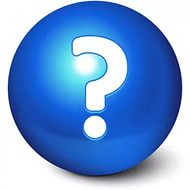 Ответ
20
Какие союзы и частицы русского языка могут быть и математическими действиями?
НЕ, И, ИЛИ
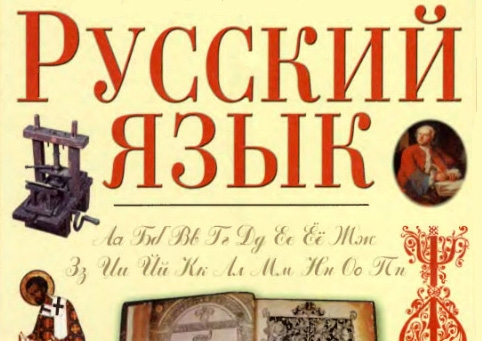 Ответ
Вопрос-аукцион
Как по-русски  называется программа – текстовый процессор, созданный компанией Microsoft?
Слово
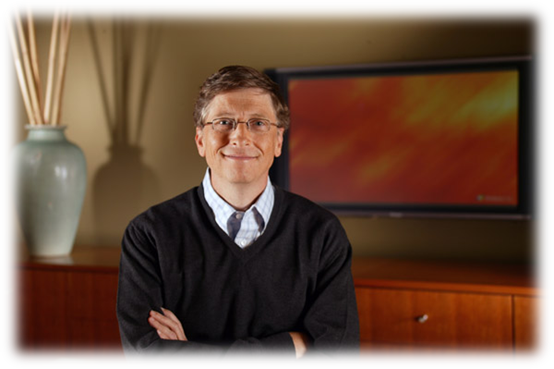 Ответ
30
Так называется известная американская винтовка, город в Англии и  одно из устройств компьютера
Винчестер
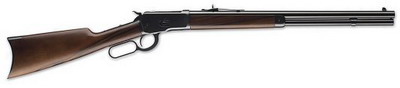 Ответ
30
На изготовление этого микроустройства  весом в 2 г необходимо затратить 1,6 кг горючих ископаемых, 72 г различных химикатов, 32 л воды. Что это за устройство?
Процессор
Ответ
40
10 декабря названо Днем программиста, в честь родившегося в этот день первого представителя  этой профессии. Три первые в мире вычислительные программы, были составленны для машины Бэббиджа. Самая простая из них и наиболее подробно описанная -  программа решения системы двух линейных алгебраических уравнений с двумя неизвестными. 
Назовите имя этого программиста.
Августа Ада Лавлейс
Ответ
40
Если с помощью специальной программы можно управлять режимами работы и производить настройку некоторого устройства, то считается, что это устройство программно управляемое. Как называется программа,  созданная специально для управления некоторым внешним программно управляемым устройством
Драйвер
Ответ
40
На английском это устройство называют keyboard. Как называется это устройство на русском?
Клавиатура
Ответ
50
В 1963 году Дуглас Энгельбарт  впервые продемонстрировал публике «бабушку» всех сегодняшних этих устройств, походившую на большой утюг на 2-х деревянных колесиках. Что это  за устройство?
Компьютерная мышь
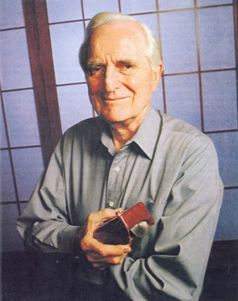 Ответ
50
В 1834 году англичанин Чарльз Бэббидж изобретает аналитическую машину. Архитектура современного компьютера во многом схожа с архитектурой аналитической машины. В аналитической машине Бэббидж предусмотрел следующие части: склад (store), фабрика или мельница (mill), управляющий элемент (control) и устройства ввода/вывода информации.
 Какое из устройств современного компьютера соответствует «складу»?
Жесткий диск
Ответ
50
Язык программирования Pascal принадлежит к группе наиболее распространенных и популярных в мире языков программирования. Существуют многочисленные реализации языка практически для всех машинных архитектур, разработаны десятки диалектов и проблемно-ориентированных расширений языка Pascal.  Кто был разработчиком языка программирования Pascal?
Никлаус Вирт
Ответ
10
Наибольшее целое отрицательное число
-1
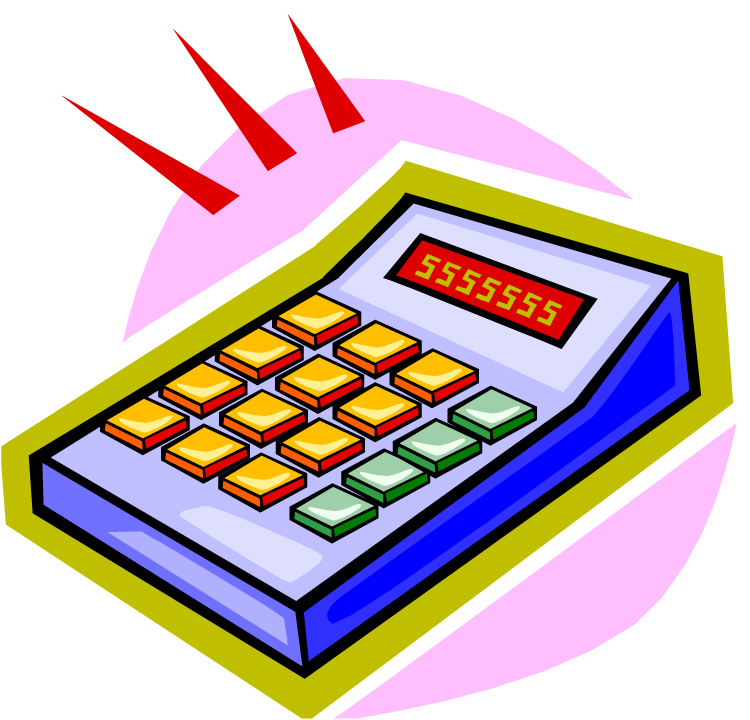 Ответ
10
В переводе с греческого  - это отвес, а на деле – сосед гипотенузы. Что это?
Катет
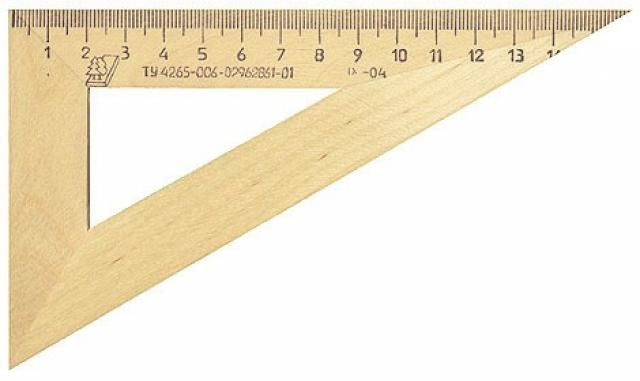 Ответ
10
Сотая часть числа
Процент
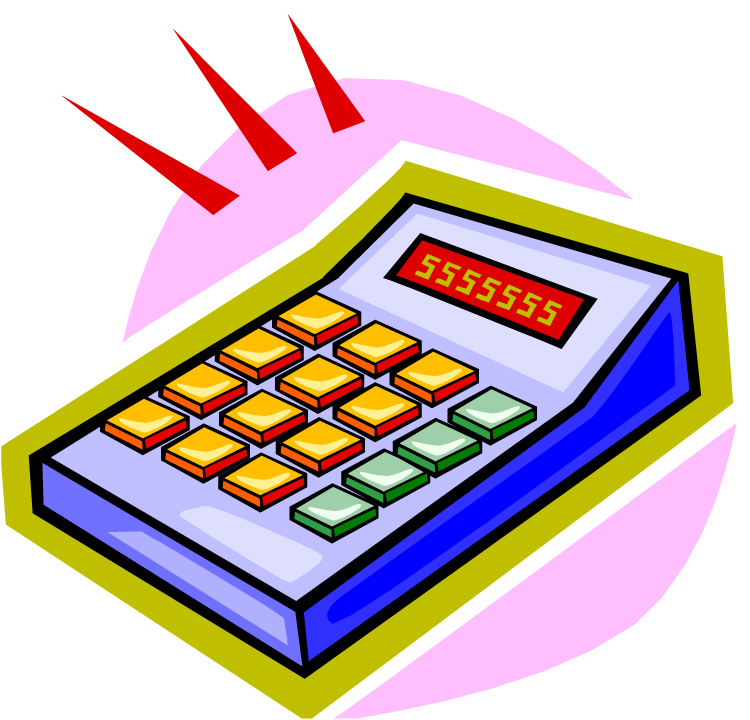 Ответ
20
Наука, изучающая свойство фигур на плоскости
Планиметрия
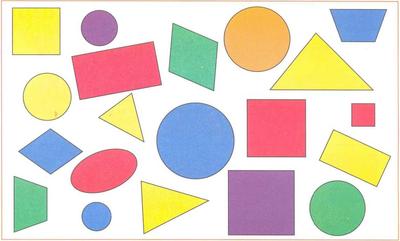 Ответ
20
Площадь квадрата 49см. Чему равен периметр квадрата?
28
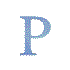 Ответ
20
Углы, у которых одна сторона общая
Смежные
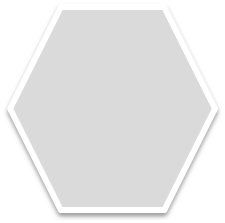 Ответ
30
Какое натуральное число не является ни простым, ни составным?
1
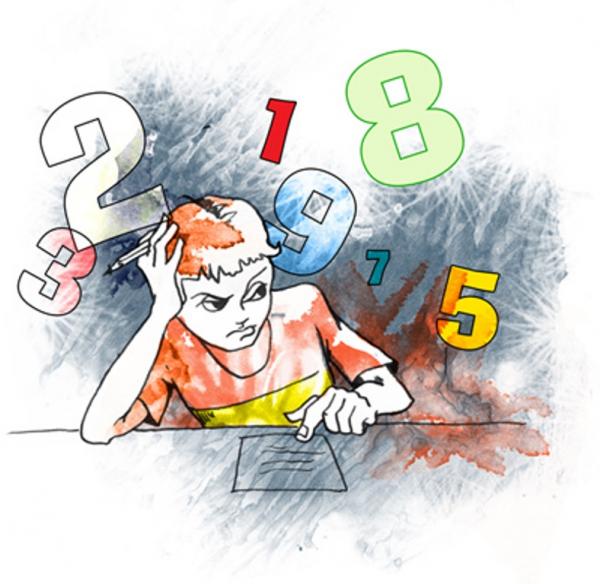 Ответ
30
Какой геометрический термин образовался от латинского слова, обозначающего луч, спица в колесе?
Радиус
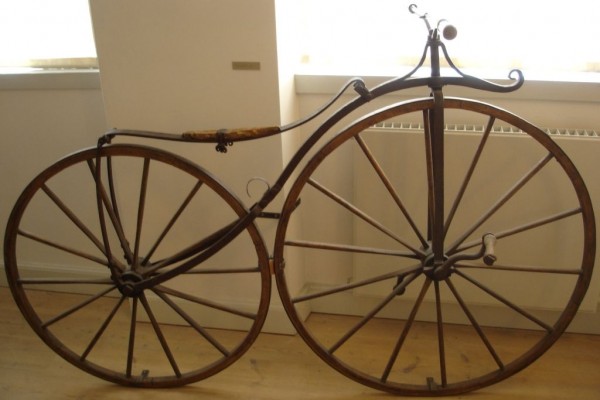 Ответ
30
Единица измерения скорости на море
Узел
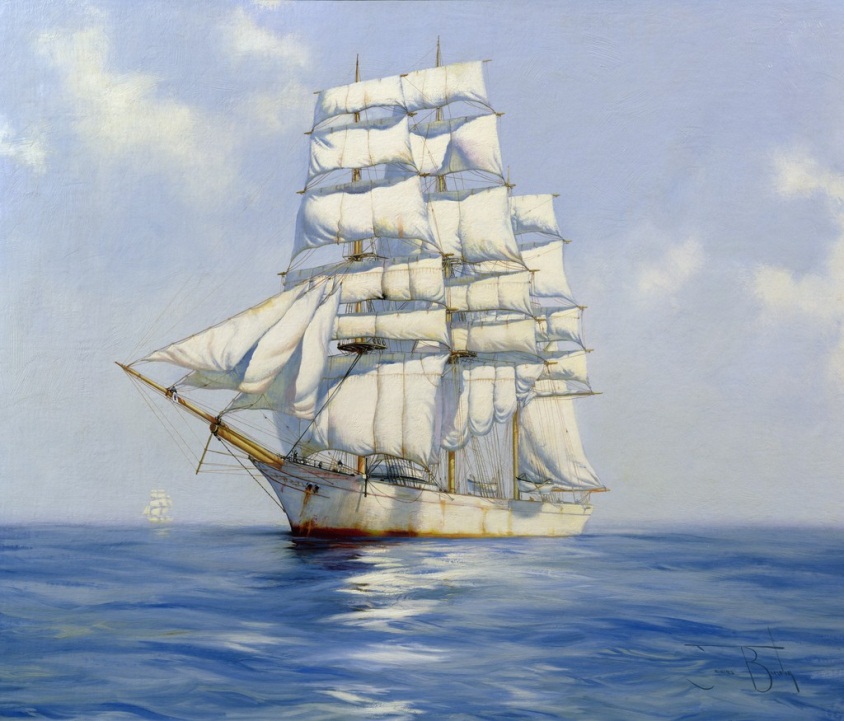 Ответ
40
Кто из известных античных ученых побеждал на Олимпийских играх?
Пифагор
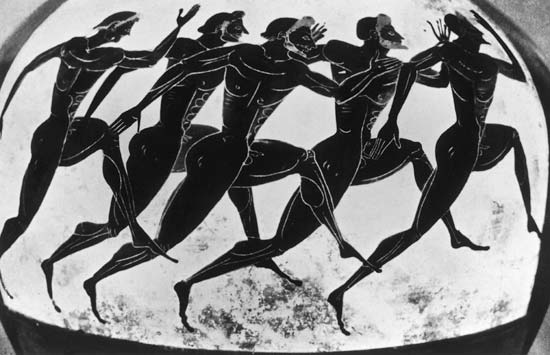 Ответ
Вопрос-аукцион
Назовите любимую фразу Евклида, которую вы часто произносите на уроках геометрии
Что и требовалось доказать
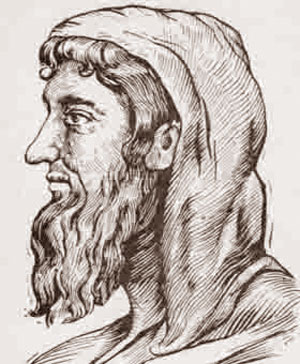 Ответ
40
Петр I хорошо знал адицию, субстракцию, мультипликацию и дивизию. В его времена эти четыре действия знали далеко не все, и Петр настойчиво заставлял изучать это своих сподвижников. Сейчас это знает любой школьник. Как он это называет?
Сложение, вычитание, 
умножение, деление
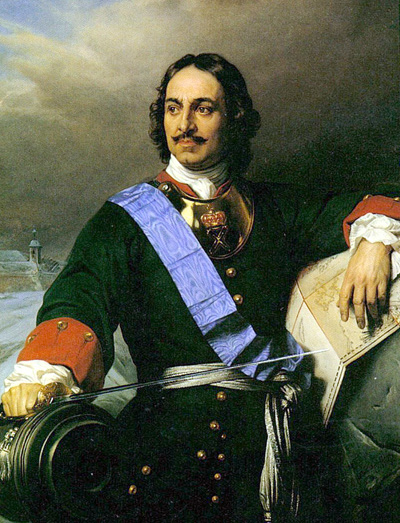 Ответ
50
Скажите по-гречески «окружность», если для нас это часть страны, области или города, отдаленная от центра
Периферия
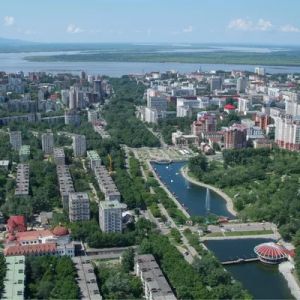 Ответ
50
Первая печатная работа по математике появилась в России в 1682 году и носила название: «Считание удобное, которым всякий человек, купующий ли продающий, зело удобно изыскати может число всякие вещи» как называется эта работа, которую изучают сейчас  уже в начальной школе?
Таблица умножения
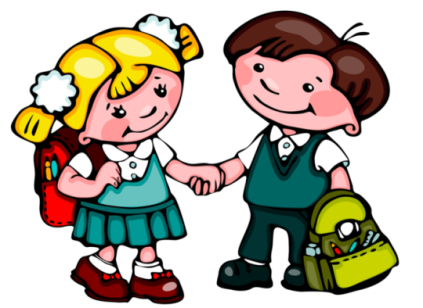 Ответ
50
Назовите создателя основ аналитической геометрии, который ввел в математику x, y, z и предотвратил дуэли введением в театре системы «ряд – место»
Рене Декарт
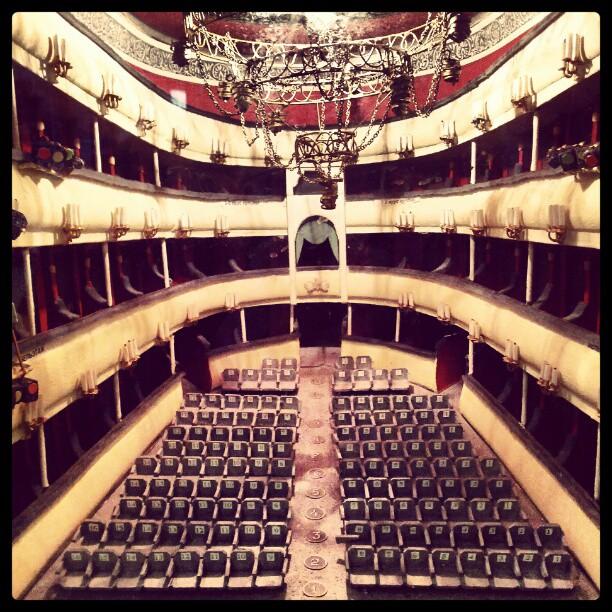 Ответ
10
Какое число хорошо знают и озвучивают все мыши?
ПИ
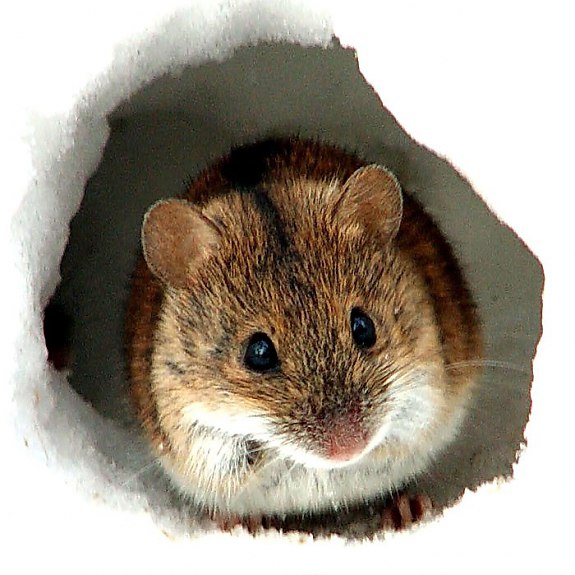 Ответ
10
Что длиннее: поезд или электричка?
Электричка
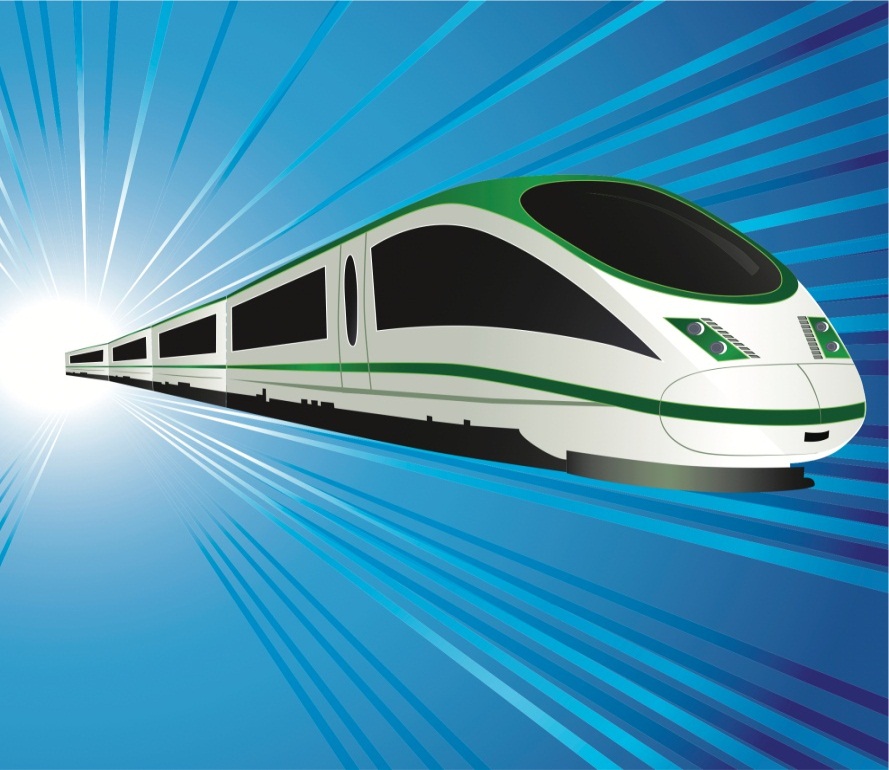 Ответ
10
Без чего не могут обойтись охотники, барабанщики и математики?
Дробь
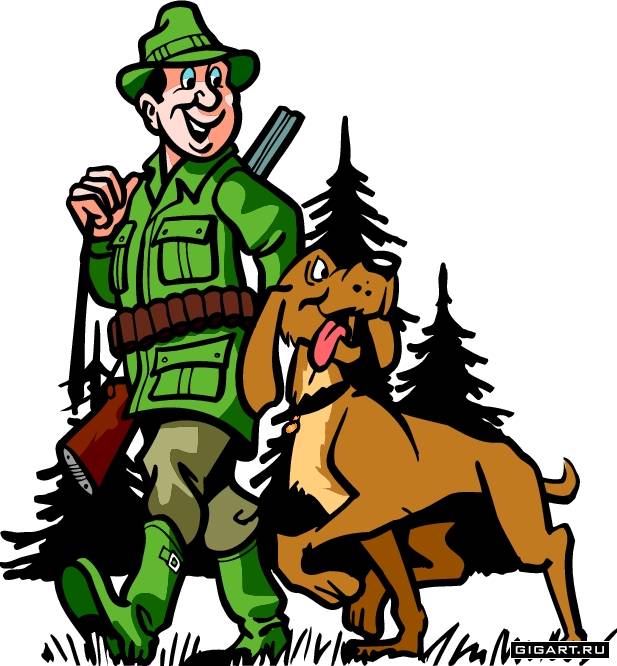 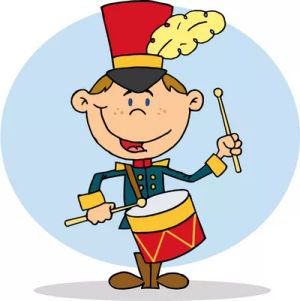 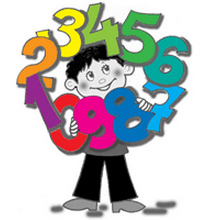 Ответ
20
Как называется математическое выражение а:а?
Ничья
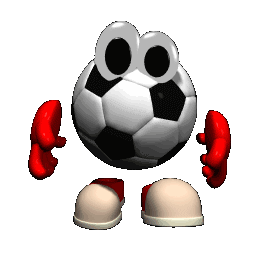 Ответ
20
Название какого государства скрывается в математическом выражении А3?
Куба
А
Ответ
20
В каком слове целый метр букв О?
Метро
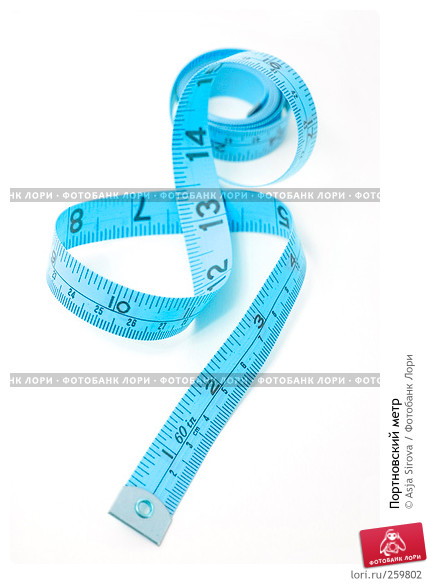 Ответ
30
Какая геометрическая фигура необходима для раскрытия парашюта?
Кольцо
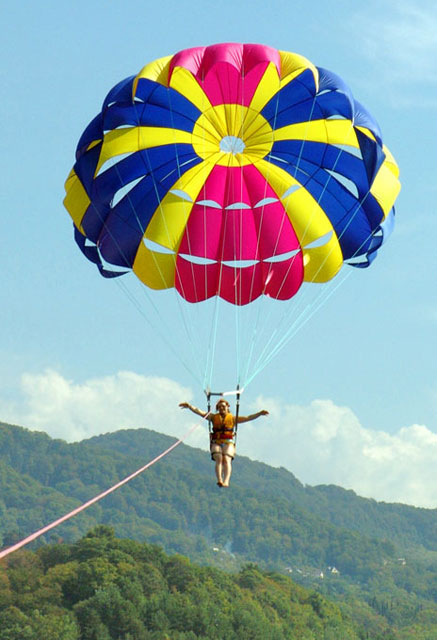 Ответ
30
Что общего у нашего мозга и Земли ?
Кора и полушария
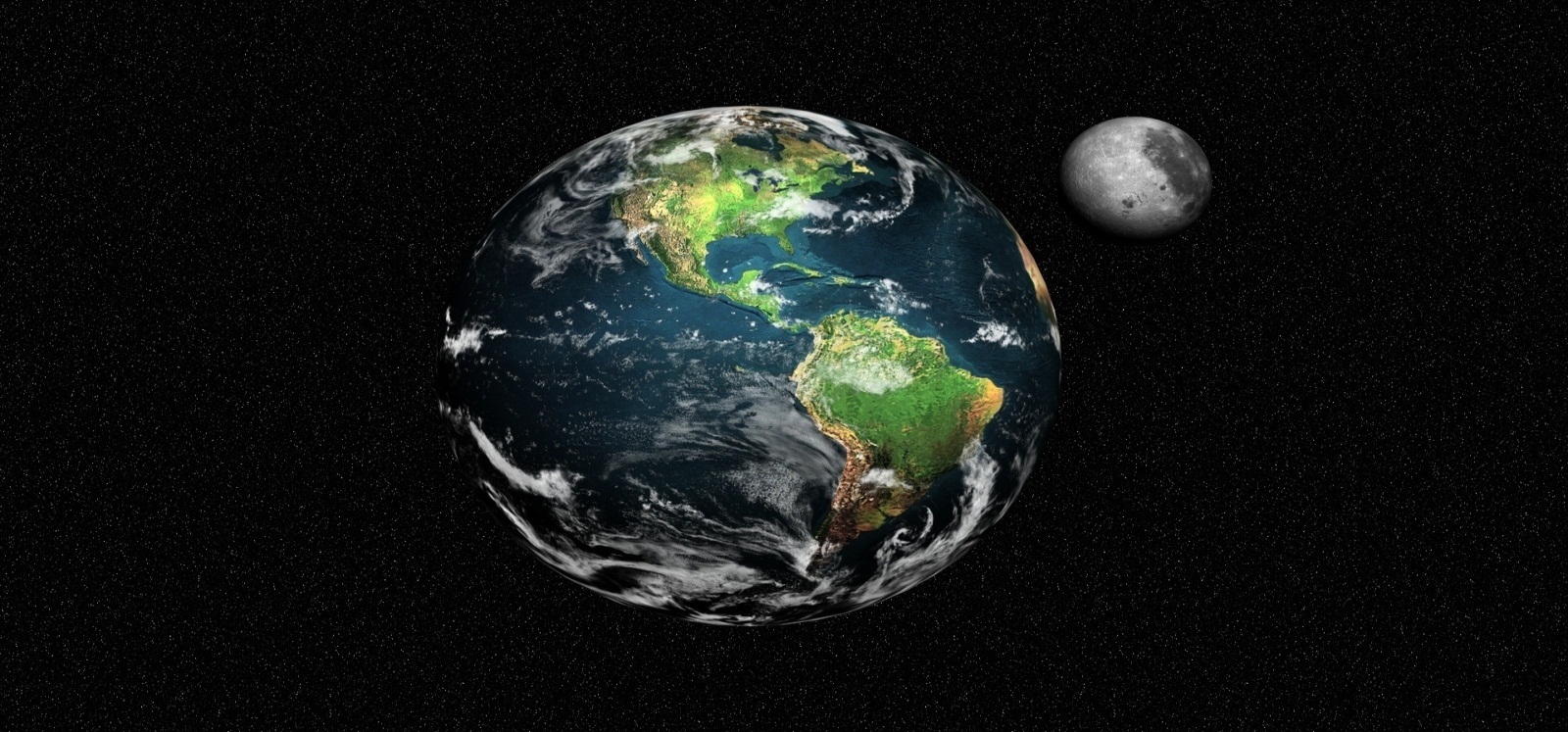 Ответ
30
Над каким предприятием можно увидеть вывеску с надписью СТО?
Станция технического
 обслуживания
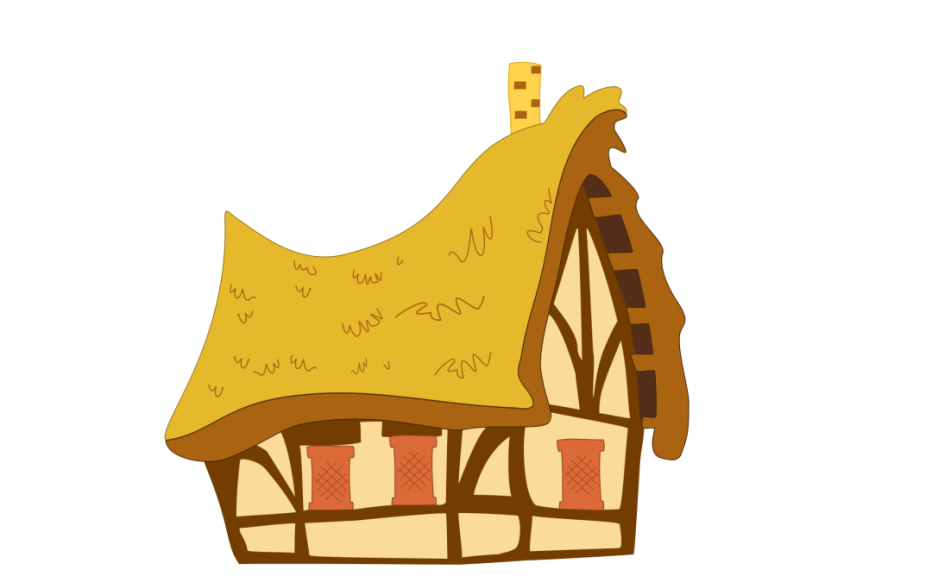 Ответ
40
Какая дробь находится между каникулами?
Четверть
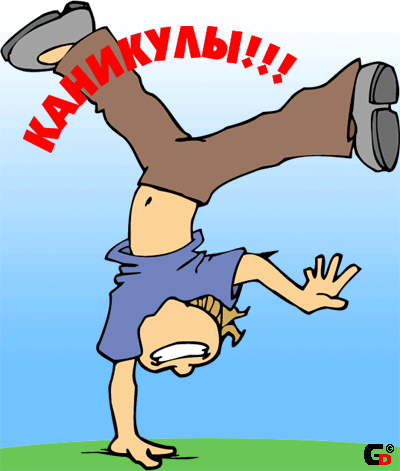 Ответ
40
Какая цифра подрабатывает в русской грамматике глаголом повелительного наклонения единственного числа?
Три
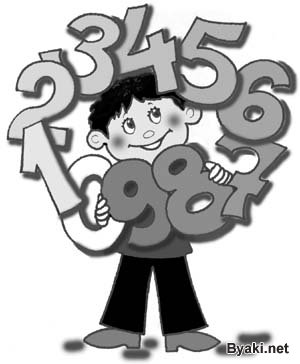 Ответ
40
В разных странах этот символ называют по-разному:
Болгария–обезьяна
Нидерланды - обезьяний хвостик
Дания, Норвегия – слоновый хвостик,
Турция – розочка,
Германия, Польша – скрепка
Италия - улитка.
Как в России называют это символ?
@  - собачка
Ответ
Вопрос-аукцион
Танцевальное движение + Текст автора
= объект взлома
Пароль
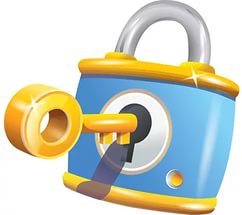 Ответ
50
На рабочем столе компьютера одного остроумного программиста есть забавные значки. Подпись под одной из них заканчивается словами «перед едой». Как начинается эта подпись?
Мой компьютер
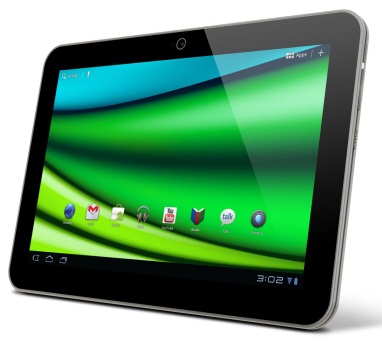 Ответ
50
Вершина горы + грязекаменный поток в горах = Минимальный элемент изображения
Пиксель
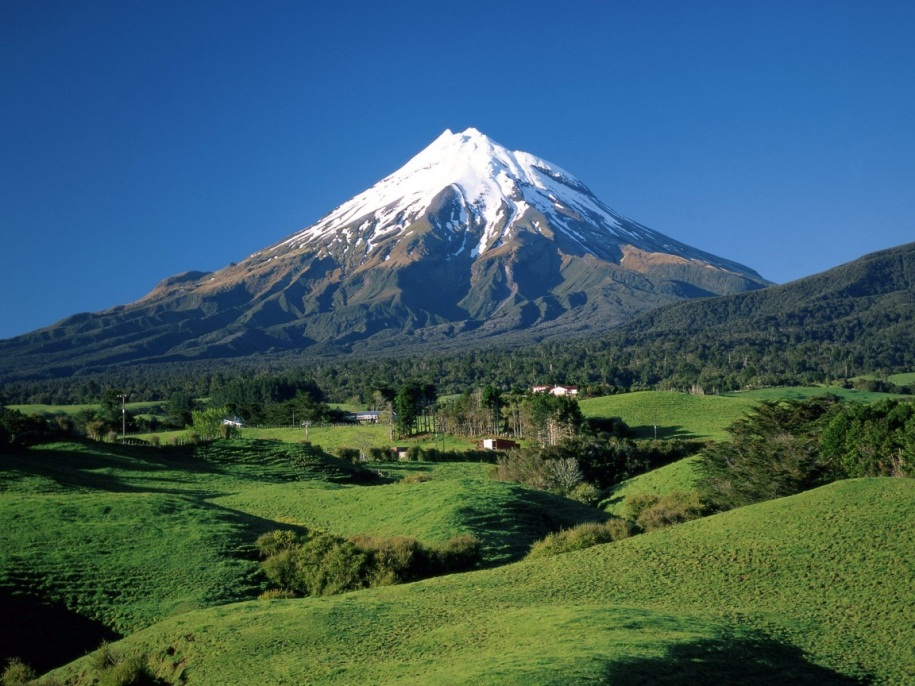 Ответ
Вопрос - аукцион
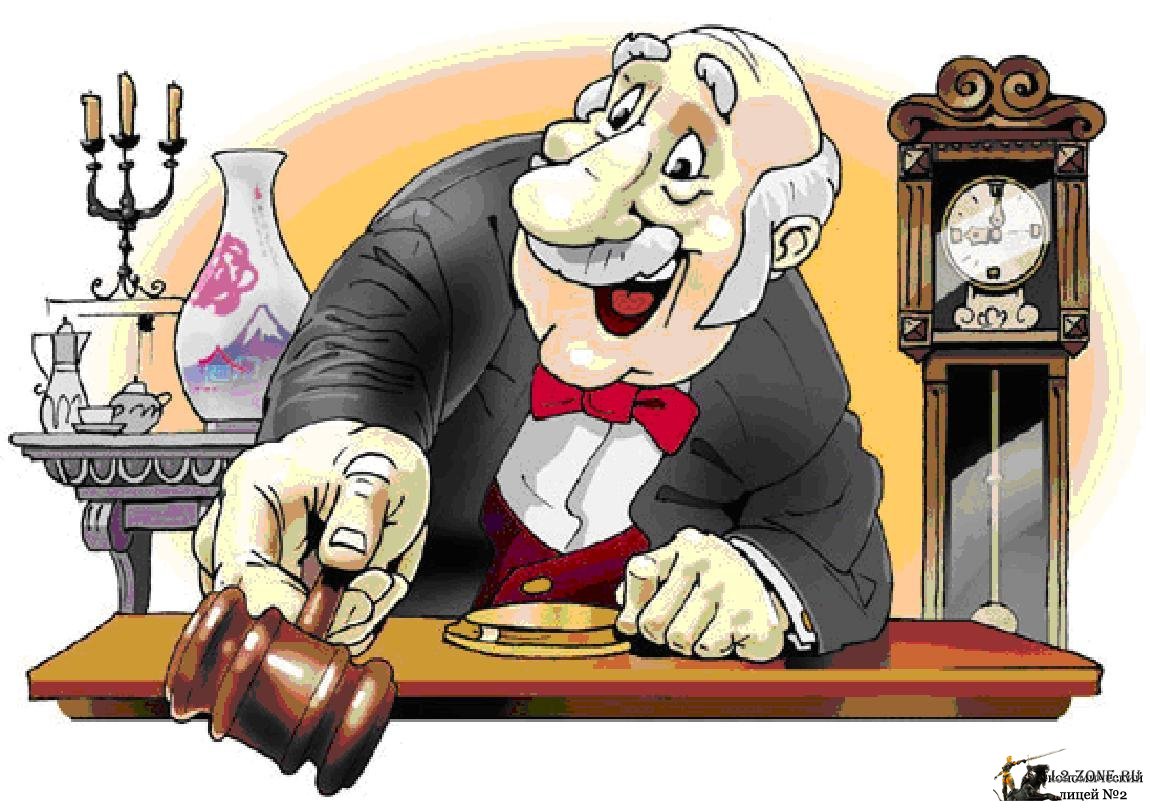 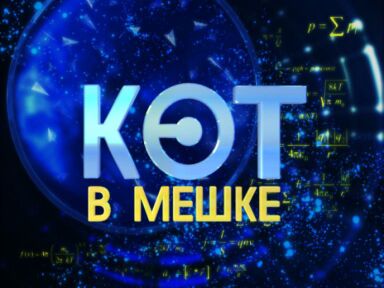 Вопрос - аукцион
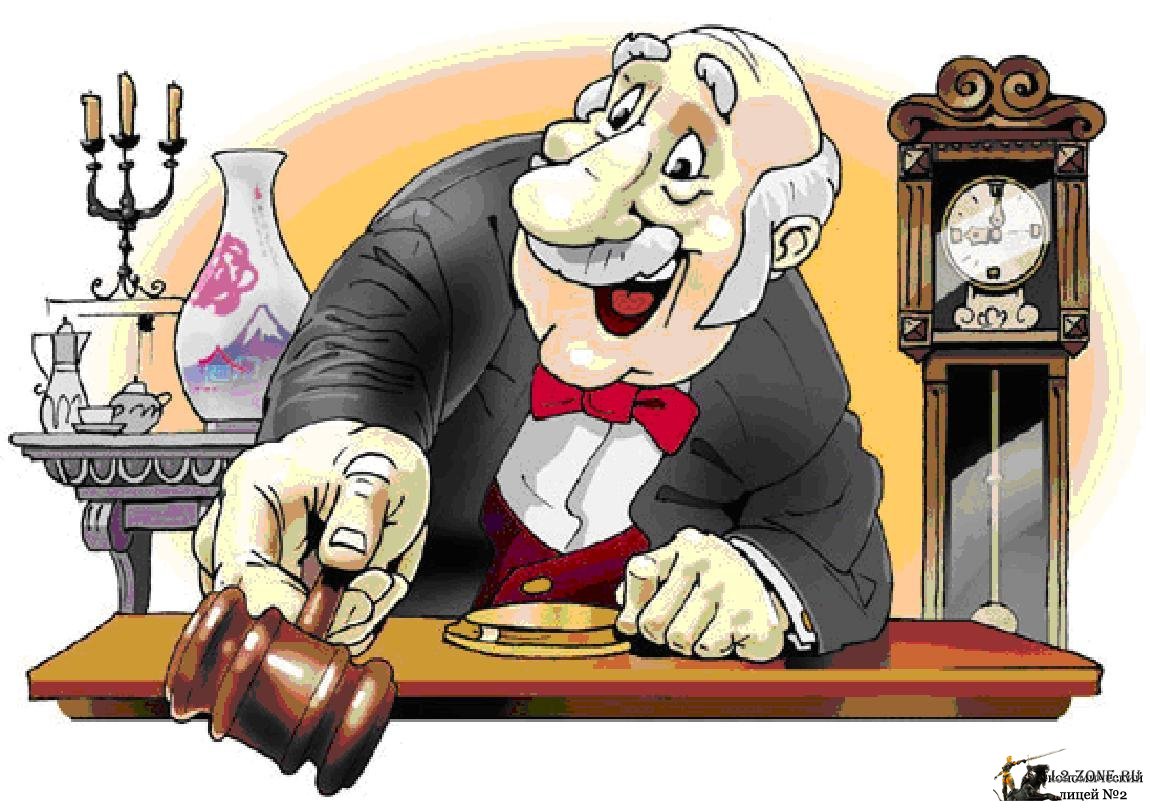 10
Скорость электромагнитных волн в вакууме
3*10^8 м/с
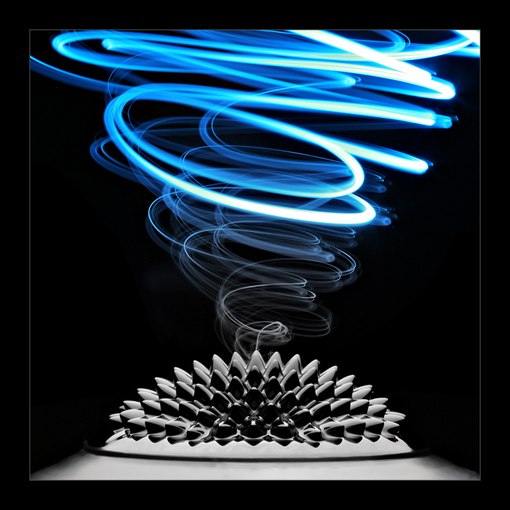 Ответ
20
Как называется состояние тела, при котором его вес равен нулю?
Невесомость
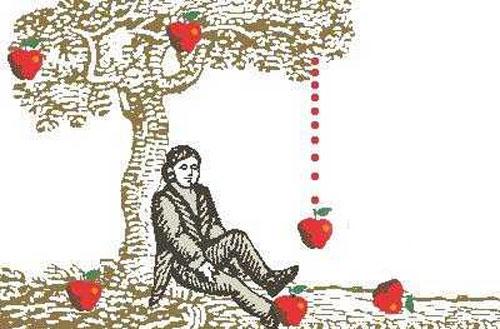 Ответ
30
Еще Ньютон составил перечень основных цветов спектра, которые рекомендуется запомнить с помощью знаменитой фразы… Назовите эту фразу.
Каждый охотник желает знать…
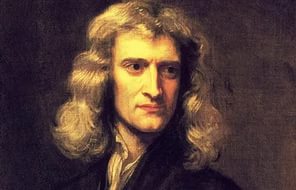 Ответ
40
Кто автор этих строк:
«Везде исследуйте всечасно
Что есть велико и прекрасно,
Чего еще не видел свет?»
А. С. Пушкин
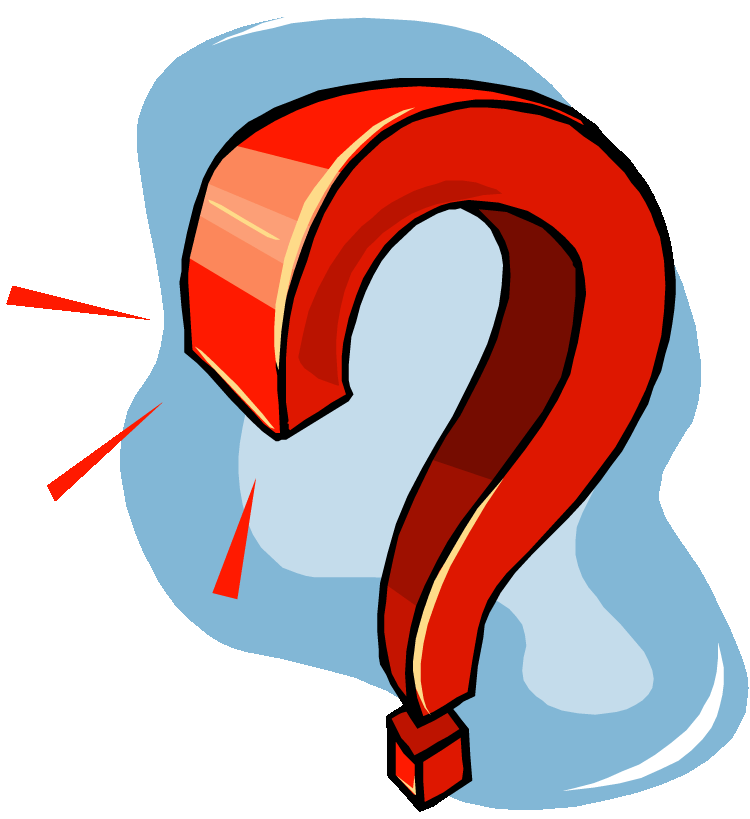 Ответ
50
Первый автомобиль весил 3 тонны и ездил… на дровах. Создал прообраз современной машины в 1769 году француз Никола Кюньо. Паровую телегу приводила в движение огромная топка, установленная на носу сооружения. Именно поэтому французское слово «шофер» в переводе на русский означает эту профессию. Что значит по-русски «шофер»?
Кочегар
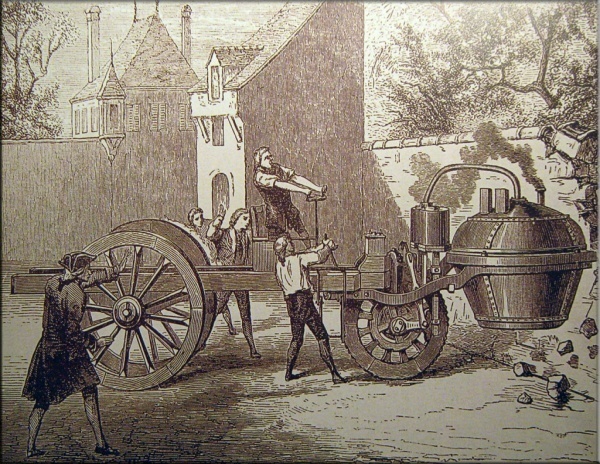 Ответ
10
Единица давления, названая в честь ученого…
Паскаль
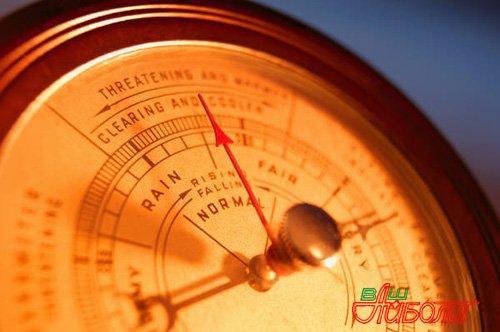 Ответ
Вопрос-аукцион
Чему равна сила, 
действующая на тело массой 1 кг?
9,8 Н
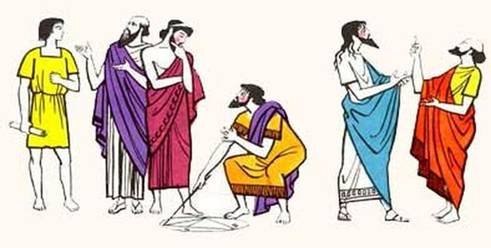 Ответ
30
В 1583 году в итальянском городе Пиза этот ученый проводил свои первые наблюдения за особенностями свободного падения тяжелых и легких шаров одинакового диаметра и сделал вывод, что в безвоздушном пространстве все тала падают одинаково. Назовите этого ученого.
Галилео Галилей
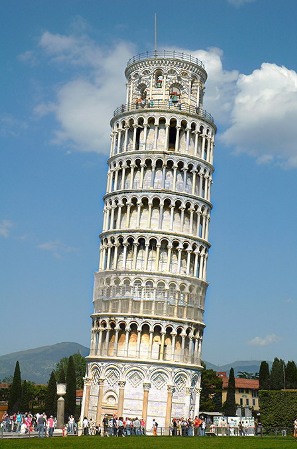 Ответ
40
В первые 25 лет она активно служила на благо науки, в основном метеорологии и физики. Для целого квартала она служила громоотводом, использовалась также в качестве станции беспроволочного телеграфа, дважды в день служила международному бюро часа, сообщавшему всем судам, который час на парижском меридиане, а сейчас она используется только для туристических целей
Эйфелева башня
Ответ
50
Однажды великого ученого спросили: «Какая разница между временем и бесконечностью?»
Он ответил: «У меня нет времени, чтобы объяснить это вам, а у вас не хватит бесконечности, чтобы это понять!» Как звали этого ученого?
А. Эйнштейн
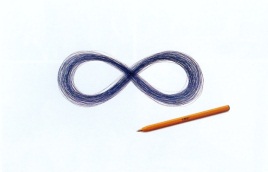 Ответ
10
Первая космическая скорость равна…
8 м/с
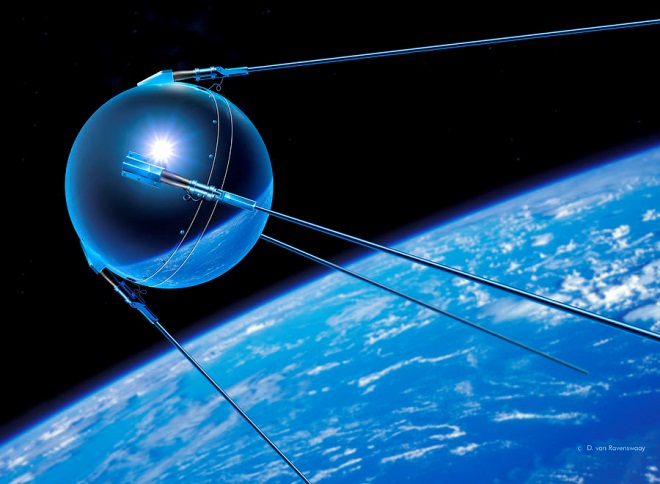 Ответ
20
Из этого вещества на 65% состоит организм взрослого человека. Со всеми тремя его агрегатными состояниями мы довольно часто встречаемся. Это вещество называют «соком жизни на Земле». Что это за вещество?
Вода
Ответ
30
В последние годы объем продаж наручных часов, как сообщили лидеры в этой области швейцарцы, уменьшился на 25%. По их мнению, всему виной именно они. Их имеет все большее количество людей, которые предпочитают пользоваться встроенными в них часами. Что это за устройства?
Мобильный телефон
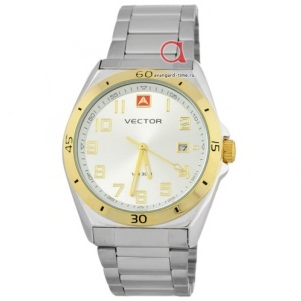 Ответ
40
Движение тела, возникающее при отделении от него с какой-либо скоростью некоторой его части, называют реактивным. На этом принципе основано движение ракеты. Какие представители животного мира перемещаются по принципу реактивного движения?
Медузы, кальмары, осьминоги
Ответ
Вопрос-аукцион
В глубокой древности научились создавать музыкальные инструменты и заложили основы науки о звуках. Первые опыты в области этой науки принадлежат греческому ученому и философу Пифагору. 
Что это за наука?
Акустика
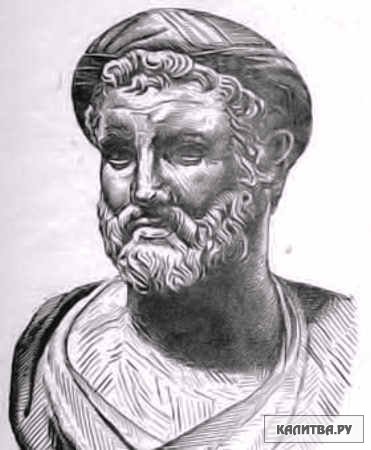 Ответ
Финал
Математическая
 смекалка
Информация.
 Информатика
1
2
Фольклорная 
информатика
Компьютерные 
синонимы
3
4
Физика в лицах
Компьютерные
 программы
6
5
Вездесущая
 математика
7
Финал
Математическая
 смекалка
У отца Мэри 5 дочерей. Первую зовут
  Чача, вторую -Чече, третью - Чичи,
 четвертую – Чочо, 
как зовут пятую дочь?
Ответ: Мэри
Финал
Информация.
 Информатика
Какому поэту принадлежат
 эти строки: 
«Мы почитаем всех нулями, 
А единицами себя»
Ответ: Пушкин
Финал
Фольклорная 
информатика
Компьютер на столе не для 
одних только игр. 
Как звучит эта пословица в оригинале?
Ответ: Голова на плечах не только для одной шапки
Финал
Компьютерные 
синонимы
Назвать синоним слова - Бинарная
Ответ: Двоичная
Финал
Физика в лицах
Существует легенда, что этот ученый, 
восхищенный открытием правила рычага, 
Воскликнул:
 «Дайте мне точку опоры,
 и я подниму Землю! 
Назовите этого ученого
Ответ: Архимед
Финал
Компьютерные 
программы
О какой компьютерной
 программе идет речь в песне:
Он мне дорог с давних лет,
Но его милее нет –
Этих окон негасимый свет…
Ответ: Windows
Финал
Вездесущая
 математика
Составление карты 
какой страны
Получило название 
«великое тригонометрическое открытие»
Ответ: Индии, форма Индии похожа на треугольник
Спасибо
За внимание!
Используемые источники
Агеева И.Д.,   «Занимательные материалы по информатике и математике», Издатель: М.: ТЦ СФЕРА, 2006г.
Кириллова И.Г. Книга для чтения по физике 6-7 класс, М. «Просвещение», 1978г. 
Ланина И.Я. «Внеклассная работа по физике», М. «Просвещение», 1977г.
http://class-fizika.narod.ru/
Рисунки 
http://goo.gl/Coj0eR Своя игра
http://goo.gl/fQBKuL аукцион
http://goo.gl/AXMZtr кот в мешке
http://www.powerbikes.ru/f/images/3-6.jpg метр
http://goo.gl/4D1Ygy ластик
http://goo.gl/cNp1l9 дети
https://goo.gl/dmykFZ Дуглас Энгельбарт
https://goo.gl/dlYBTo Б. Гейтс
http://goo.gl/xc3yZr меню
http://goo.gl/LfcoU8 процессор
https://goo.gl/DbhgSN  винчестер
http://goo.gl/qj144Y  русский язык
http://goo.gl/B5QcIH ноутбук
http://goo.gl/9vLLZP мозг
http://goo.gl/867AEx Книги
http://goo.gl/vhV99S плеер
https://goo.gl/O66hSC горный хрусталь
http://goo.gl/mIMJ1Z калькулятор
http://goo.gl/u7kpFZ линейка
http://goo.gl/H79fWj фигуры на плоскости
Используемые источники
Рисунки 
http://goo.gl/O5SHrA ученик с цифрами
https://goo.gl/wdDqMB первый велосипед
http://goo.gl/HFhHHz корабль на море
http://goo.gl/oFRvZD Евклид
http://goo.gl/8FWWIx олимпийские игры
http://goo.gl/ONS6sd Петр I
http://goo.gl/o257HM периферия
http://goo.gl/UdOXA9 дети
http://goo.gl/lcTrZd дуэль
http://goo.gl/g83l1z места в театре
http://goo.gl/eTjw73 мышка
http://goo.gl/vSg9y0 электричка
http://goo.gl/OpGzwP барабанщик
http://goo.gl/mHjNrt цифры
http://goo.gl/oOuVK1 мяч
http://goo.gl/XbIST1 парашют
http://goo.gl/6uE7Pk Земля
http://goo.gl/ll6QzT дом
https://goo.gl/2a4Zca каникулы
http://goo.gl/bmn8te барометр
http://goo.gl/lMw63S овца 
http://goo.gl/4T3bcG планшет
http://goo.gl/CyyDqR гора
http://goo.gl/OsvNEa Ньютон, яблоко
https://goo.gl/xrCzzD Ньютон
Используемые источники
Рисунки 
https://goo.gl/cZlnuw первый автомобиль
http://goo.gl/NHzvf6 сила
http://goo.gl/M3vB3X древние греки
https://goo.gl/JN8j5M Пизанская башня
https://goo.gl/9ttEXq звук
http://goo.gl/EXSFfW бесконечность
http://goo.gl/6n4bT1 космос
http://goo.gl/U69tMo канат
http://goo.gl/HoMfEc ракета
http://goo.gl/ywqy20 часы
http://goo.gl/hQtFRt  Пифагор
http://goo.gl/esbwy5 Вопросительный знак
http://goo.gl/ia5es6 электромагнитные волны
http://goo.gl/Nc6MC5 кнопка Назад
https://goo.gl/F8Q48d Кнопка Справка
http://goo.gl/hJrtuv  вопрос
https://goo.gl/n65qhH Backspace
http://goo.gl/JFqz9R замок
Правила игры
Игра состоит из основного тура и финала
Участники игры выбирают раздел и стоимость вопроса
Кот в мешке»: вопрос должен быть передан другому игроку;  
«Вопрос-аукцион»: игроки назначают цену вопроса, и отвечает тот игрок, который назначит наибольшую цену на вопрос;
Финал игры: участники делают ставки, исходя из имеющихся баллов на своем счету. Из предложенных тем в финале каждый из игроков убирает по две темы. Отвечают на вопрос оставшейся темы.